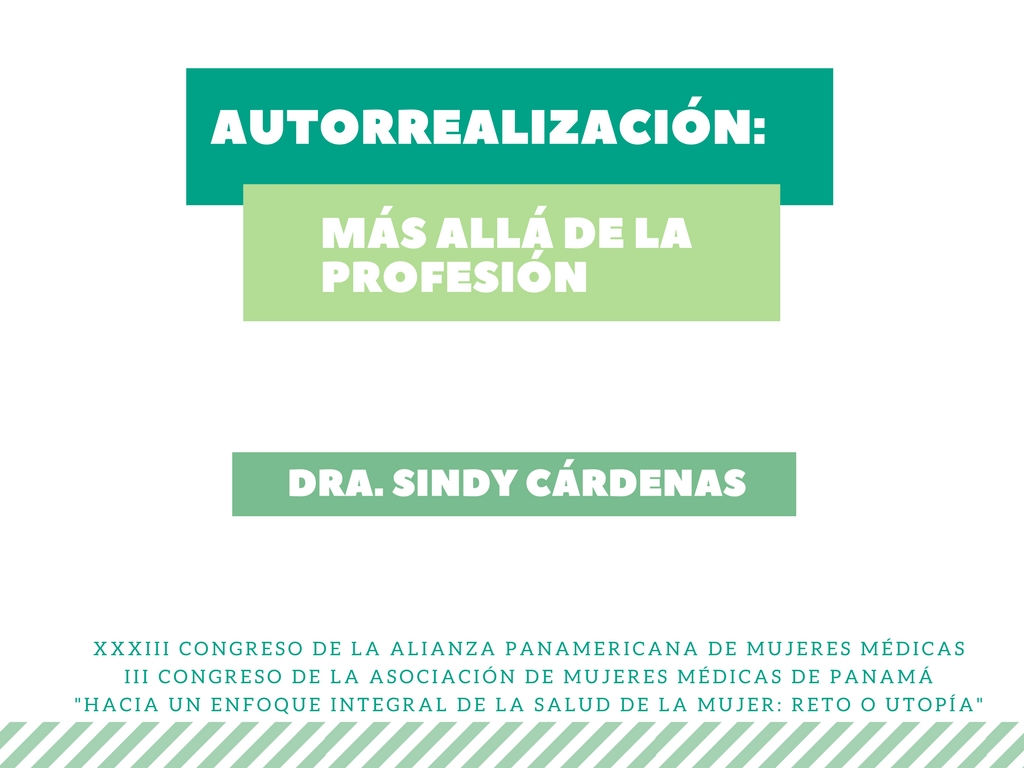 “UN HOMBRE PUEDE DESFALLECER
 POR FALTA DE AUTORREALIZACIÓN, 
TANTO COMO PUEDE HACERLO POR
 LA FALTA DEL PAN DE CADA DÍA” 
RICHARD WRIGHT
ES UN CAMINO DE AUTODESCUBRIMIENTO EXPERIENCIAL EN EL CUAL EL SER HUMANO CONECTA CON EL YO REAL, DESARROLLA TODO SU POTENCIAL, LLEGA A SER EL MISMO EN PLENITUD Y VIVE DESDE ESA PROPIA IDENTIDAD.
Rueda de la Vida
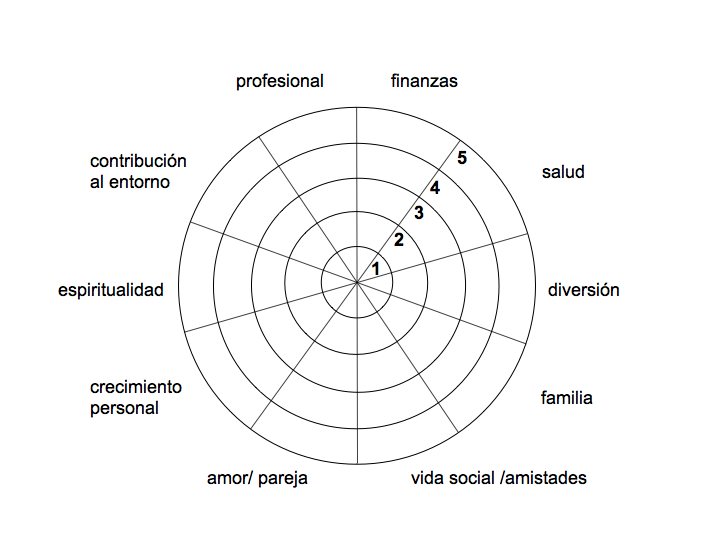 “La autorrealización va más allá de la profesión, y es entender que el verdadero éxito depende de saber regular las emociones, reconocernos y entender que la verdadera fortaleza y riqueza no viene de nada externo, sino de construirnos por dentro para ser seres humanos completos y así poder contribuir de manera más asertiva para crear un mundo mejor”
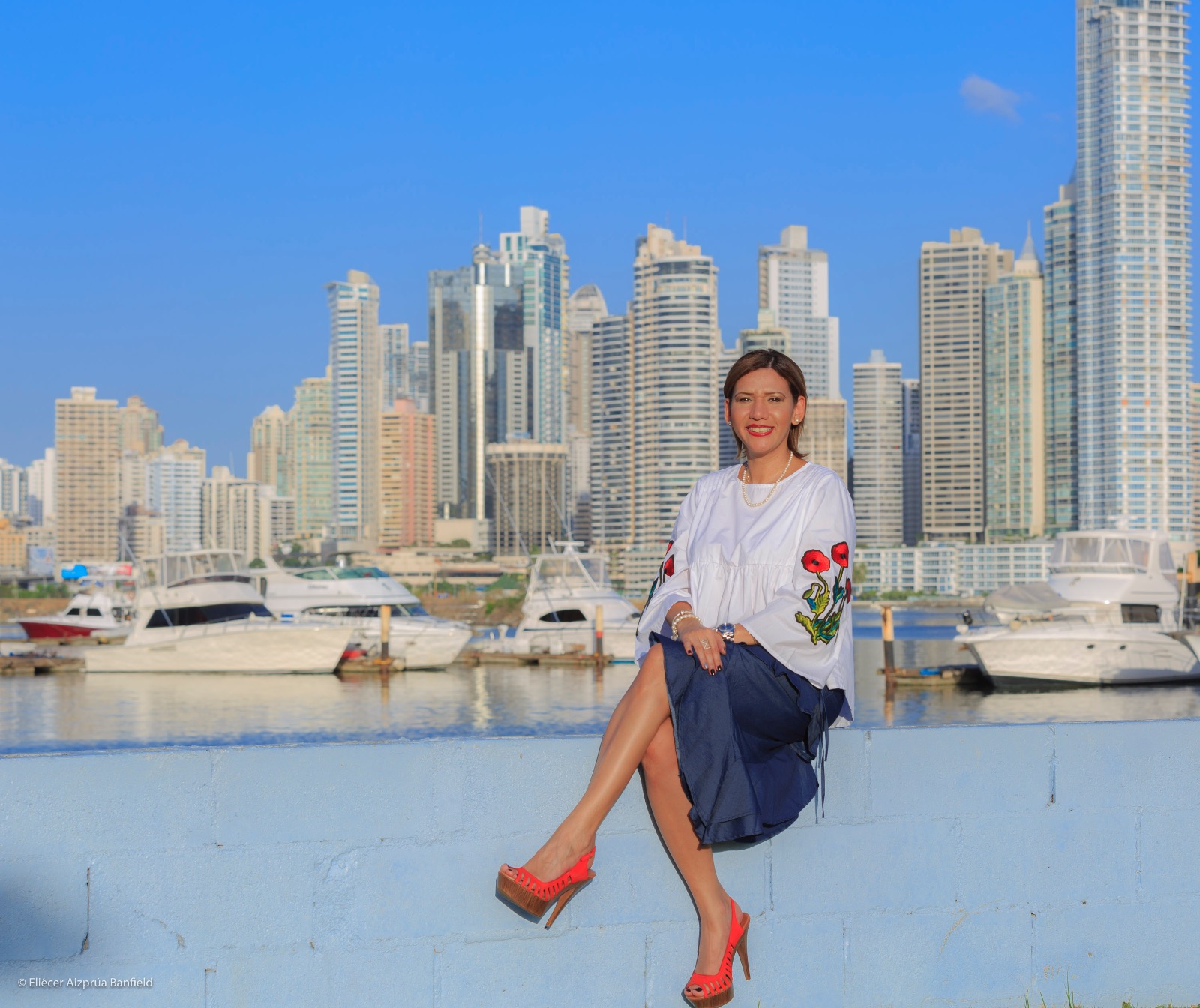 Gracias